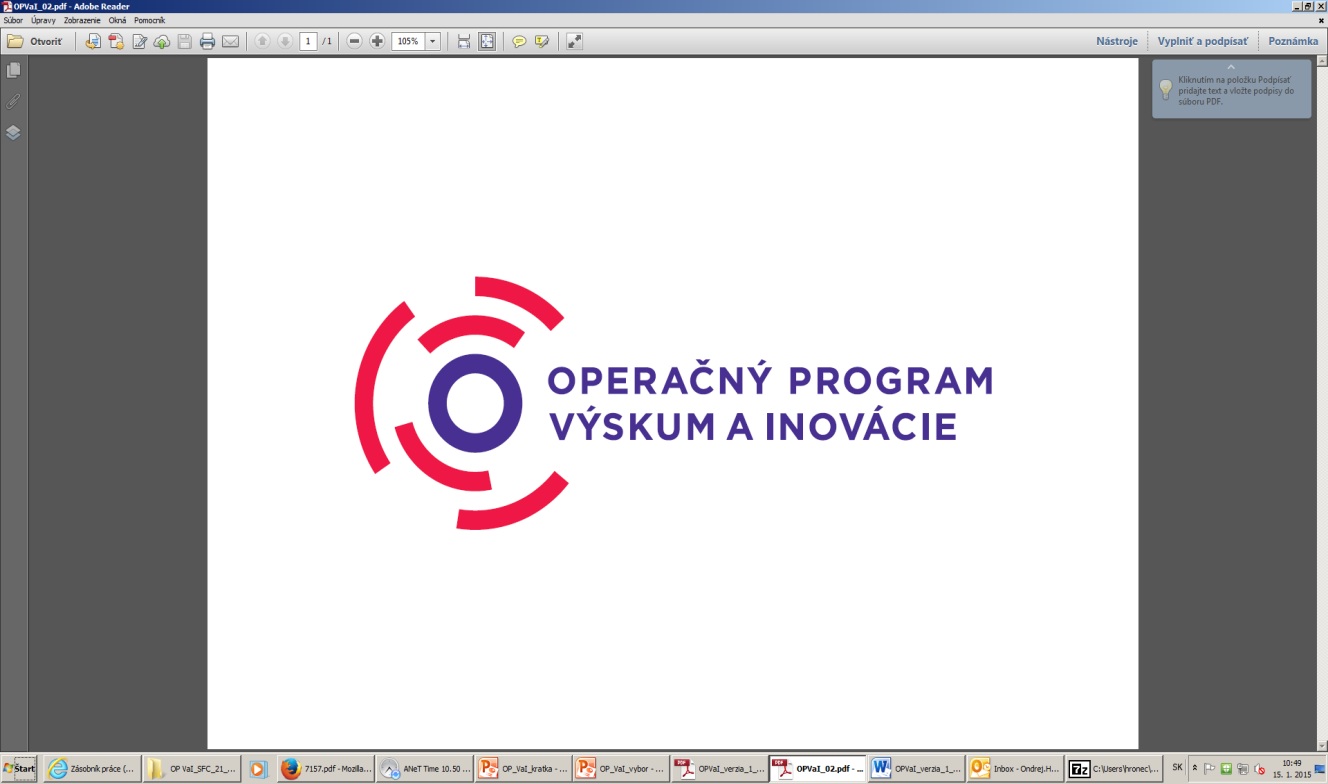 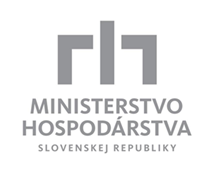 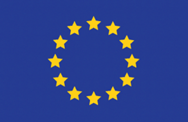 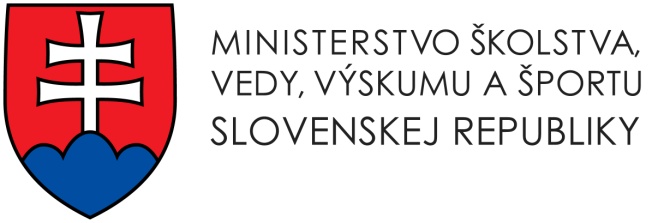 1
Valné zhromaždenie 
Zväzu elektrotechnického priemyslu SR
Možnosti podpory 
zo štrukturálnych fondov
Bratislava, 21. 05. 2015
21. 05. 2015
Operačný program Výskum a inovácie
2
28. októbra 2014 - schválený Európskou komisiou
Alokácia: 2 266 776 537 EUR z prostriedkov Európskeho fondu regionálneho rozvoja
Cieľ: vytvorenie stabilného prostredia priaznivého pre inovácie pre všetky relevantné subjekty a podporu zvýšenia efektívnosti a výkonnosti	systému výskumu, vývoja a inovácií, ako základného piliera pre zvyšovanie konkurencieschopnosti, trvalo udržateľného 	hospodárskeho rastu a zamestnanosti
Riadiaci orgán – Ministerstvo školstva, vedy, výskumu a športu SR (MŠVVaŠ SR)
Sprostredkovateľský orgán – Ministerstvo hospodárstva SR (MH SR)
spoločný  operačný program MŠVVaŠ SR a MH SR, ktorý svojimi plánovanými aktivitami nadväzuje na implementáciu operačného programu Výskum a vývoj a operačný program Konkurencieschopnosť a hospodársky rast
21. 05. 2015
Základná štruktúra OP VaI - subjekty zodpovedné za implementáciu
3
Operačný program Výskum a inovácie
TC1 – Posilnenie technologického rozvoja a inovácií
TC3 – Zvýšenie konkurencieschopnosti MSP
PO5 – Technická pomoc
PO4 – Rozvoj konkurencieschopných MSP v BSK
PO1 – Podpora výskumu, vývoja a inovácií
PO3 – Posilnenie konkurencieschopnosti a rastu MSP
PO2 – Podpora výskumu, vývoja a inovácií v BSK
MH SR
MH SR
MŠVVaŠ SR a MH SR
MŠVVaŠ SR a MH SR
21. 05. 2015
Základné princípy a zmeny oproti programovému obdobie 2007 - 2013
4
je kľúčový implementačným nástrojom Stratégie výskumu a inovácie pre inteligentnú špecializáciu SR (RIS3 SK)
podpora celej škály výskumných aktivít v rámci jedného projektu (od základného výskumu cez aplikovaný až po vývoj)
dôraz na princíp partnerstva medzi akademickou sférou a priemyslom z programového obrobia 2007 – 2013
v rámci podnikateľského sektora podpora všetkých typov podnikov – malých, stredných a veľkých podnikov; podpora špecifických foriem prijímateľov – klastre
dôraz na menší počet väčších projektov, ktoré budú navzájom komplementárne (používanie infraštruktúry z jedného projektu v iných projektoch a pod.)
komplementárne financovanie projektov podporených v rámci iných programov EÚ (Horizont 2020, COSME,...)
21. 05. 2015
Novinky v porovnaní s OP KaHR
5
osobitná širokospektrálna podpora MSP, začínajúcich aj existujúcich, s dôrazom na zvyšovanie ich konkurencieschopnosti 
podpora sieťovania podnikov, vrátane klastrov a technologických platforiem, zapojených do VVaI aktivít
vytvorenie mechanizmov zvyšovania povedomia o potrebe ochrany práv duševného vlastníctva, ako aj priame mechanizmy ochrany v rámci EPO
možnosť podpory projektov realizovaných v rámci BSK
zapájanie MSP do komunitárnych programov EÚ
podpora alternatívnych foriem podnikania
priame prepojenie na štátnu inovačnú politiku prostredníctvom RIS3 SK
dôraz na obsahové výstupy projektov
21. 05. 2015
Schéma OP VaI v gescii MŠVVaŠ SR – TC1
6
21. 05. 2015
Plánované aktivity v gescii MŠVVaŠ SR – TC1
7
Aktivity MŠVVaŠ SR je možné rozdeliť do štyroch skupín:

	- systémové opatrenia (národné projekty) – špecifický cieľ 1.1.1

	- podpora účasti v projektoch medzinárodnej spolupráce – špecifický cieľ 1.1.2 

	- podpora akademickej infraštruktúry a výskumných aktivít – špecifický cieľ 1.1.3, 2.1.1

	- podpora spolupráce akademickej sféry a podnikateľskej sféry – špecifický cieľ 1.2.1, 2.1.2
21. 05. 2015
Podpora účasti v projektoch medzinárodnej spolupráce – špecifický cieľ 1.1.2 Zvýšenie účasti SR v projektoch medzinárodnej spolupráce
8
ZAMERANIE
Špecifický cieľ je zameraný na podporu účasti slovenských subjektov v projektoch a iniciatívach ERA – či už ide o Horizont 2020, alebo konkrétne európske aktivity, ako sú Európske technologické platformy/Spoločné technologické iniciatívy, Eureka, COST, Eurostars2, Era-nety, Stratégia EÚ pre dunajský región a pod.

OČAKÁVANÉ VÝSLEDKY
zvýšenie miery excelentnosti slovenského výskumu;
celkové zvýšenie podaných projektov s účasťou subjektov zo SR vo výzvach Horizontu 2020;
zvýšený počet úspešných projektových účastí;
zvýšená účasť v medzinárodných aktivitách, najmä v rámci medzinárodných a európskych programov;
celkové zvýšenie získaného príspevku zo zdrojov EÚ prostredníctvom vyššieho počtu úspešných projektoch.

CIEĽOVÉ ÚZEMIE
menej rozvinuté regióny
21. 05. 2015
Podpora účasti v projektoch medzinárodnej spolupráce – špecifický cieľ 1.1.2 Zvýšenie účasti SR v projektoch medzinárodnej spolupráce
9
Synergické a komplementárne financovanie projektov schválených v rámci Horizontu 2020, Stratégie EÚ pre dunajský región, EITI, Eureky, Eurostars 2, Erazmus+, resp. ďalších medzinárodných programov a iniciatív v oblastiach špecializácie RIS3 SK

komplementárne financovanie schválených projektov na medzinárodnej úrovni 

pokrytie dodatočných výdavkov v rámci schválených projektov na medzinárodnej úrovni – ako napríklad prístroje/zariadenia, ktoré umožnia riešiť schválený projekt kvalitnejšie a s lepšími výsledkami, resp. umožnia rozšíriť využitie jeho výsledkov/ďalší výskum. 

obsahové hodnotenie projektov bude zabezpečené v rámci samotných medzinárodných iniciatív a programov, v rámci OP VaI pri žiadosti o komplementárne financovanie bude prebiehať len formálna stránka hodnotiaceho procesu.
21. 05. 2015
Ukážka projektu s kombinovaným financovaním z rôznych zdrojov
10
21. 05. 2015
UPOZORNENIE
11
Treba brať do úvahy, že Horizont 2020 je vyňatý spod pravidiel štátnej pomoci, kým štrukturálne fondy nie sú, čo v praxi znamená rôzne pravidlá týkajúce sa spolufinancovania – s touto skutočnosťou je potrebné počítať
21. 05. 2015
Podpora spolupráce akademickej sféry a podnikateľskej sféry – špecifický cieľ 1.2.1 Zvýšenie súkromných investícií prostredníctvom spolupráce výskumných inštitúcií a podnikateľskej sféry  - aktivity a spôsob podpory
12
Podpora VaV v rámci individuálnych priemyselných výskumno-vývojových centier (podnik priamy príjemca príspevku) v oblastiach špecializácie RIS3 SK (Všetky typy podnikov vykonávajúce aktivity v oblasti VVaI)
cieľom je vytvoriť dlhodobé partnerstvo podniku a kvalitných výskumných inštitúcií.
v rámci takýchto výskumných centier bude podporovaná celá škála činnosti pokrývajúca excelentný výskum a experimentálny vývoj v rámci jedného projektu tak, ako budú prirodzene potrebné pre konkrétny projekt. Podporené budú aj aktivity pred-komerčnej povahy (pre-competitive) – výskum s vyšším rizikom, ale súčasne s vysokým následným potenciálom na dosiahnutie prelomových/unikátnych výsledkov.

Spôsob podpory:
Firma ako žiadateľ, pričom minimálne 1 akademický partner je povinný
Klasická dopytový výzva, hodnotenie v rámci jedného kola
Doba trvania projektov od 3 do 7 rokov – podľa potreby žiadateľa
21. 05. 2015
Podpora spolupráce akademickej sféry a podnikateľskej sféry – špecifický cieľ 1.2.1 Zvýšenie súkromných investícií prostredníctvom spolupráce výskumných inštitúcií a podnikateľskej sféry
13
Podpora dlhodobého strategického výskumu (5-7 rokov) v oblastiach špecializácie RIS3 SK

V rámci každej z oblastí špecializácie RIS3 SK bude vytvorený v rámci konkretizácie témy tzv. dlhodobý strategický výskumný program , ktorý bude z časového hľadiska pokrývať celé programové obdobie 2014 – 2020. Pod strategickým výskumným programom sa myslí konkretizácia obsahovej náplne príslušnej oblasti špecializácie v rámci dostupných kapacít výskumu a vývoja a perspektívnych oblastí podľa RIS3 SK, vrátane finančnej alokácie určenej pre príslušnú oblasť špecializácie. 

Spôsob podpory
podpora väčších konzorcií akademickej a priemyselnej sféry
spoločný dlhodobý výskum zameraný na aplikácie vo vybraných témach RIS3
dvojkolové hodnotenie – v prvom kole projektový zámer posudzovaný zahraničnými expertmi a v druhom kole plnohodnotný projekt
Podpora spolupráce akademickej sféry a podnikateľskej sféry – špecifický cieľ 2.2.1 Zvýšenie súkromných investícií prostredníctvom budovania výskumno-vývojových centier v Bratislave
14
ZAMERANIE
špecifický cieľ je zameraný na zvýšenie súkromných investícií do VaV v BSK vyvolaných podporou spoločných interdisciplinárnych projektov výskumných inštitúcií a podnikateľského sektora prepojených na odberateľskú prax zameraných na oblasti špecializácie RIS3 SK.
OČAKÁVANÉ VÝSLEDKY
zvýšenie súkromných investícií do výskumu a vývoja v BSK;
výstupy projektov následne využiteľné v rámci technologických inovácií v priemysle, ktoré vyústia do nových výrobkov a služieb;
kreovanie nových firiem aj prostredníctvom inkubátorov v prostredí univerzitných vedeckých parkov;
vytvárania nových pracovných miest vo vedeckých parkoch.
SPOSOB PODPORY
Podpora individuálnych priemyselných výskumných centier
Firma ako žiadateľ, pričom minimálne 1 akademický partner je povinný
Klasická dopytovo-orientovaná výzva, hodnotenie v rámci jedného kola
Doba trvania projektov od 3 do 7 rokov – podľa potreby žiadateľa
21.05.2015
Prijímatelia
15
organizácie VaV:
	- podnikateľský sektor
	- štátny sektor VaV,
	- sektor VŠ,
	- neziskový sektor VaV,
	
verejnoprávne inštitúcie zriadené zo zákona

výskumné organizácie z členských krajín EÚ
21. 05. 2015
Plánovanie výziev
16
21. 05. 2015
Prehľad finančných prostriedkov časti OP VaI v gescii MŠVVaŠ SR
17
21. 05. 2015
Kontakty a dostupnosť informácií
18
Informácie o OP VaI:
http://www.minedu.sk/operacny-program-vyskum-a-inovacie/
opvai@minedu.sk
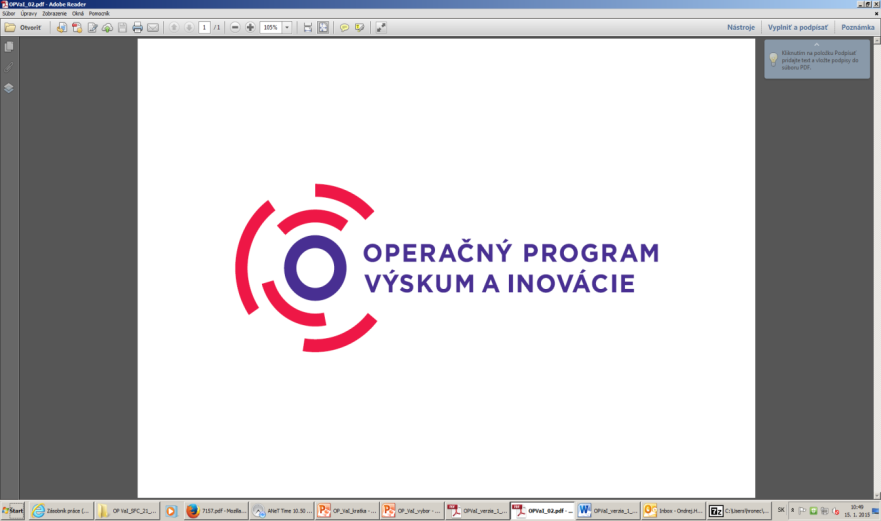 21. 05. 2015
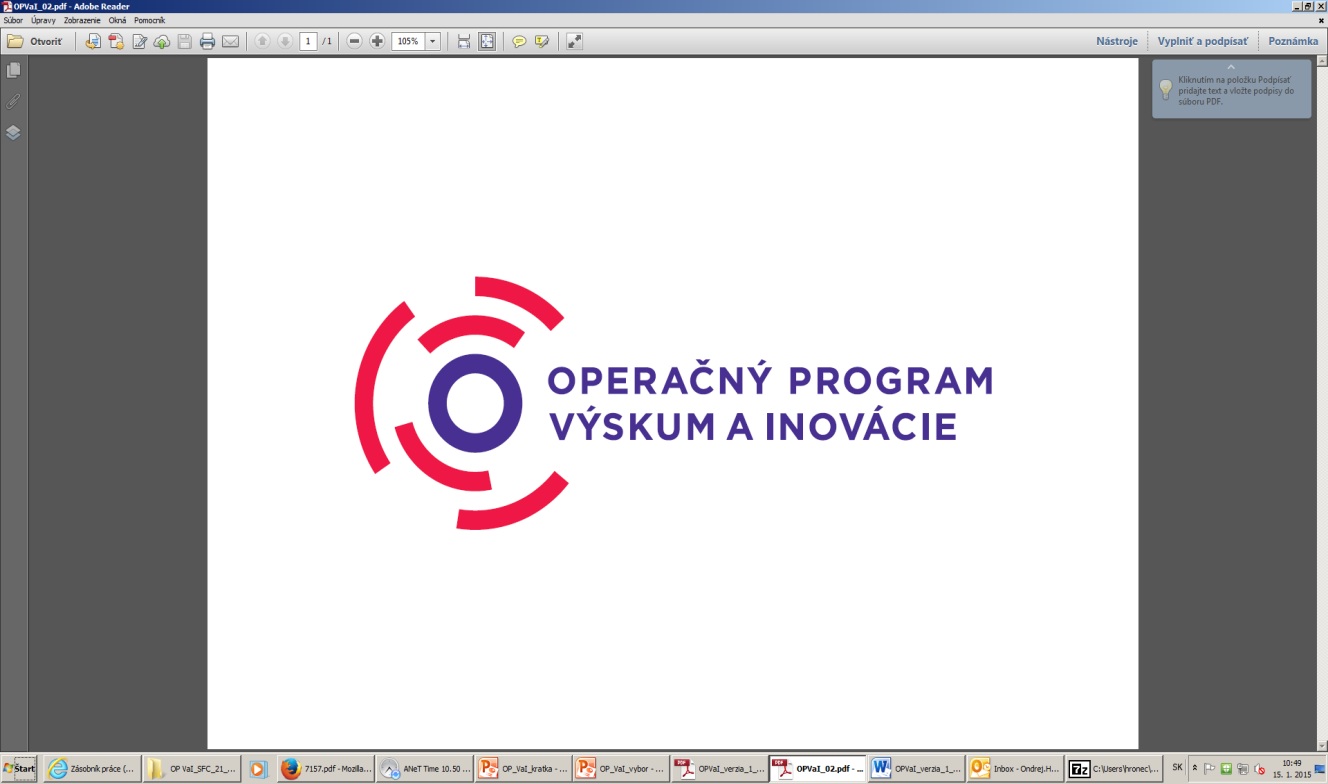 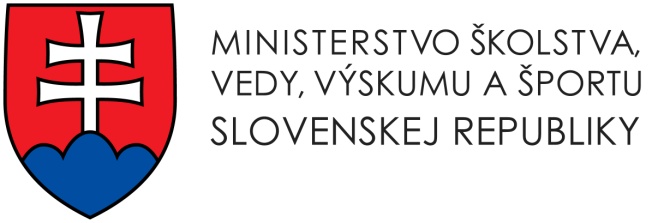 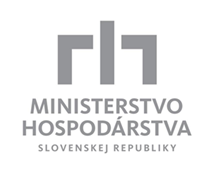 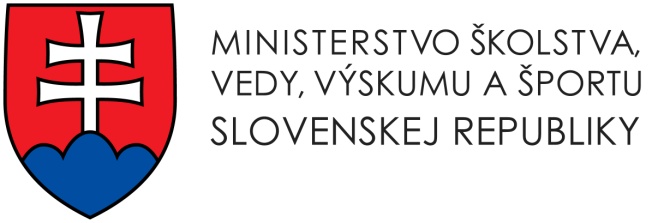 19
ĎAKUJEM ZA POZORNOSŤ
21. 05. 2015